Autostrada A3
Bucuresti Oradea

Semnalizare

Bucuresti  Ploiesti   Brasov  Sighisoara  Targu-Mures  Cluj-Napoca  Oradea
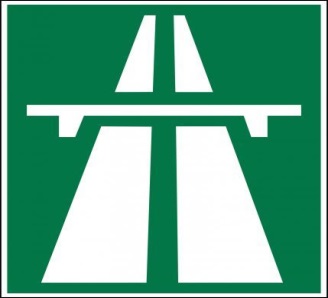 Version 2 Update 09.06.2016
Comentarii :   DN /  DJ  = ALBASTRU          AUTOSTRADA  =  VERDE

Baze utilizate : principii generale elvetiene + aplicatii maghiare , belgiene, austriece, italiene, germane,  franceze, spaniole etc.

1) la 2000 m : nr.+ numele iesirii spre DN / DJ  - în albastru

2) la 1000 m :  dubla sageata cu urmatoarea iesire spre autostrada – în verde
                        + indicarea  principalelor destinatii DN / DJ deservite de catre iesire –                                                    în albastru (max.4)

3) la decelerare : rapel cu nr.iesirii + principalele destinatii deservite – în albastru

4) 1 km  DUPA  iesire :  principalele MARI  destinatii în aval de autostrada + nr.european– daca exista, + nr. national al autostrazii  - în verde (max.5)

5) A se exclude : Nadlac, Varsand, Bors, Calafat, Siret, Halmeu, Ungheni, Vama Veche  si alte localitati de frontiera
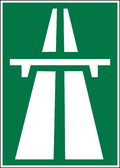 1
1000 m
B -
Voluntari
Centura Bucuresti
Sector 2
Pipera
Voluntari
Bâneasa

500 m
Sector 2
Pipera
Voluntari
Bâneasa
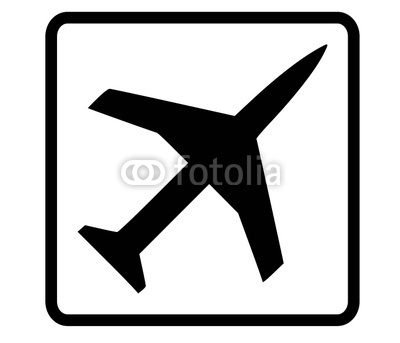 1
Sector 2
Pipera
Voluntari
Bâneasa
Sector 2
Pipera
Voluntari
Bâneasa
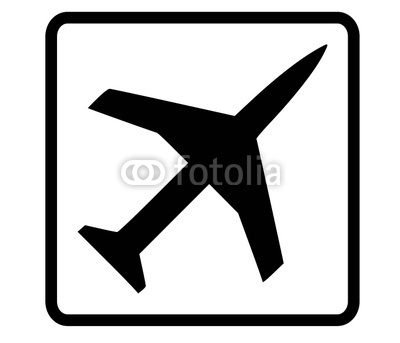 Iesire
1
Suceava 			445 km
Brasov				176 km
Ploiesti				  70 km
E60 x E40			  13 km
Centura Bucuresti	    4 km
E60
A3
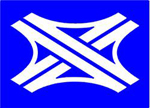 Distante de calculat pâna în centrul orasului. Distantele indicate sunt estimate – de corectat !
2
2000 m
Centura Bucuresti
DNCB
Pentru TOATE panourile – de verificat / corectat !
PloiestiE60 x A0
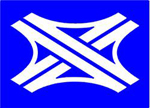 Bucuresti Vest
 
Bucuresti  Est   Sud

Alexandria
Giurgiu

1000 m
Vest
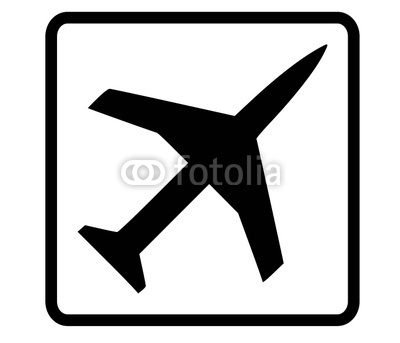 E81  A1
Pitesti
Sud
Est
E81  A2
Constanza
BG
Panneau 9 – Centura Bucuresti
Panneau sur base des situations actuelles

quand l’autoroute Bucuresti Craiova sera terminée, on pourra ajouter Craiova à côté de Alexandria, le tout sur fond vert + n° de référence
When the Highway to Craiova will be finished, the future panel will be 
     





Je ne connais pas la configuration de la sortie vers DNCB
I don’t know the configuration of the exit between A3 and DNCB
E70 A6   Alexandria Craiova
Giurgiu
E70 A6
BG
Centura Bucuresti
DNCB
Bucuresti Vest
 
Bucuresti  Est  Sud

Alexandria
Giurgiu
Vest
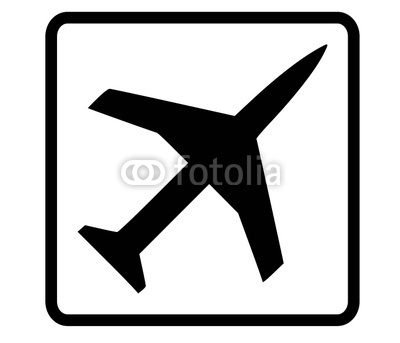 E81  A1
Pitesti
Est
Sud
Constanza
E81  A2
BG
Iesire
2
Suceava 			440 km
Brasov				171 km
Ploiesti				  65 km
Urziceni			  62 km
E60 x E40			    8 km
E60
A3
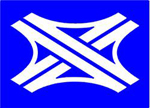 Distante de calculat pâna în centrul orasului. Distantele indicate sunt estimate – de corectat !
E60 x A0
A3 x A0

Tunari
3000 m
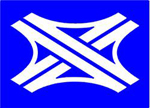 3
E 60   A3
A0   Ring Bucuresti
Ploiesti
Balotesti

2000 m
Bucuresti  Nord

Bucuresti   Sud
Bucuresti    Est

2000 m
Vest
Otopeni Bâneasa
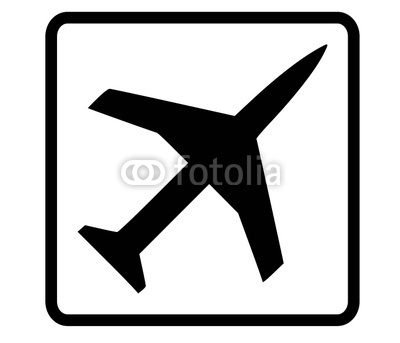 Est
Sud
Directie Bucuresti Vest
Vest
Arad
Timisoara
Turnu Severin
 Pitesti
H
SRG
BG
Otopeni Bâneasa
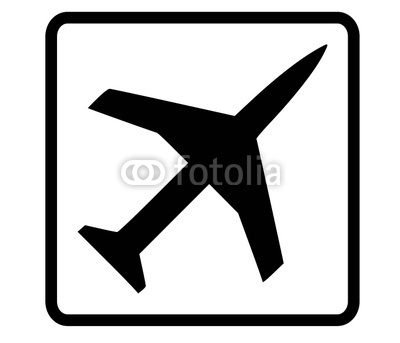 Belgian example : This panel is placed +/- 250 m1 after the panel 15 and completes it.It provides information on major destinations served by A0 Bucuresti VestThis avoids overloading the panel 15
[Speaker Notes: Distances à contrôler]
Directie Bucuresti Est   Sud
Est
Sud
Constanza
Slobozia
Giurgiu
Alexandria
Craiova
BG
Exemple belge : Ce panneau est placé +/- 500 m1 après le panneau 15 ; il vient en complément 
Il fournit les informations nécessaires concernant les grandes destinations desservies par A0 Bucuresti Est Sud
Il évite de surcharger le panneau 15.
Exemples hongrois et autrichien : les codes des pays étrangers pouvant être atteints

Destination Craiova sous réserve de construction de la E70 ; à défaut, rejoindre Craiova via Pitesti ( Bucuresti Vest )
Destinatia Craiova sub reserva de construire a E70  ; daca nu, directia Craiova prin Pitesti ( Bucuresti Vest )
[Speaker Notes: Distances à contrôler]
E 60   A3
A0   Ring Bucuresti
Ploiesti
Balotesti

1000 m
Bucuresti  Nord

Bucuresti   Sud
Bucuresti    Est

1000 m
Vest
Otopeni Bâneasa
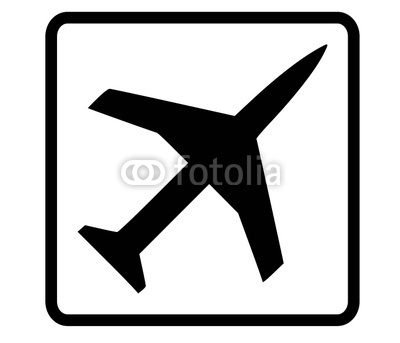 Est
Sud
E60 x A0
A3 x A0

Tunari
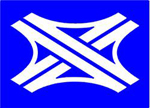 3
E81 x A0
E60   A3
A0  Ring Bucuresti
Ploiesti
Balotesti
Bucuresti  Nord

Bucuresti   Sud
Bucuresti    Est
Vest
Otopeni Bâneasa
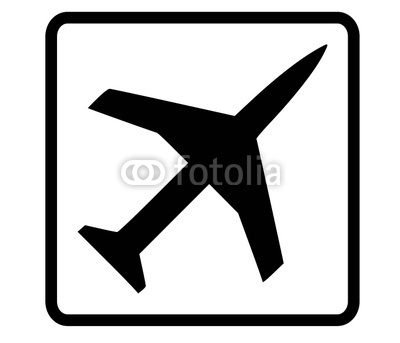 Est
Sud
Panneau placé à l’endroit de la séparation par terre plain central des 2 x 2 voies
A0 Ring Bucuresti
Bucuresti
Constanza
Slobozia
Giurgiu
Alexandria
Craiova
Bucuresti Vest

Arad
Timisoara
Turnu Severin
Pitesti
Vest
Est
Sud
Otopeni Bâneasa
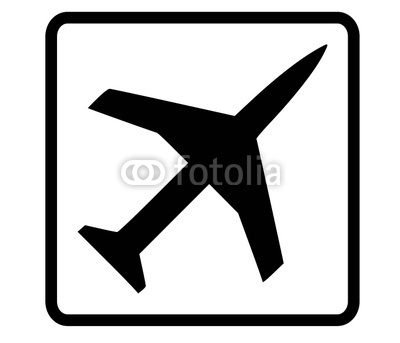 H
SRB
BG
BG
Suceava 			432 km
Brasov				163 km
Ploiesti				  57 km
Urziceni			  54 km
Ring Ploiesti		  42 km
E60
A3
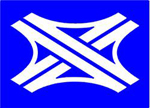 Distante de calculat pâna în centrul orasului. Distantele indicate sunt estimate – de corectat !
4
2000 m
Balotesti
101
Snagov
Balotesti
Moara Vlâsiei
Buftea
Urziceni

1000 m
101
4
Balotesti
Moara Vlâsiei
Buftea
Urziceni
101
Iesire
4
Suceava 			424 km
Brasov				155 km
Ploiesti				  49 km
Ring Ploiesti		  34 km
E60
A3
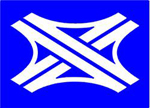 5
2000 m
Snagov
101B
E60 x E577
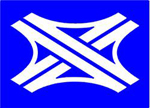 Snagov
Ghermânesti



1000 m
Aria Naturala Snagov
101B
5
Snagov
Ghermânesti
101B
Aria Naturala Snagov
Iesire
5
Suceava 			418 km
Brasov				150 km
Ploiesti				  44 km
Ring Ploiesti		  29 km
E60
A3
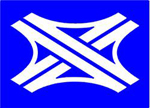 Iesire
6
RESERVE 1
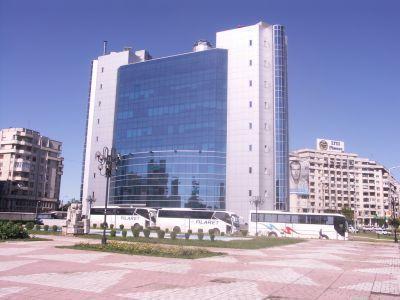 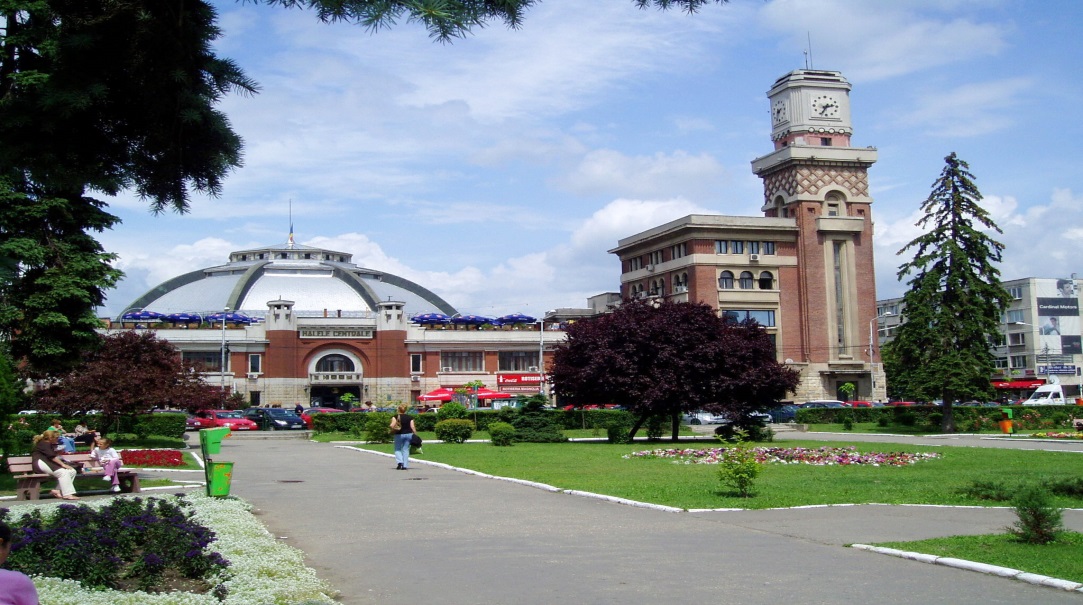 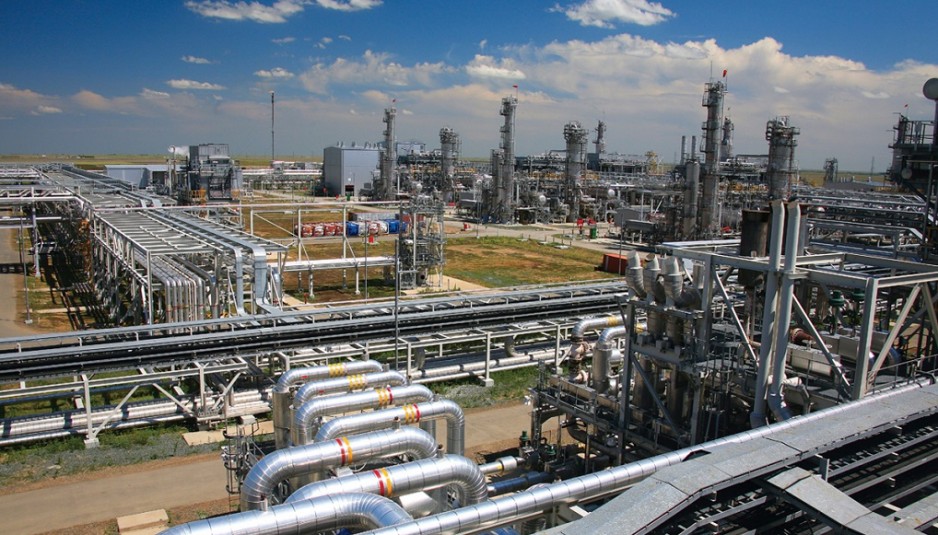 Ploiesti
Brasov
Buzau
Ploiesti Nord E577 A4
Ploiesti
City
A4
Ploiesti Est
Targoviste
Ploiesti Vest E60 A3
MEMENTO
Bucarest
Ploiesti Sud

3000 m
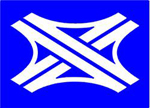 7
Ploiesti Vest Nord
Ploiesti Est
Vest
Nord
7
Est
Brasov
Targoviste
Ploiesti 

2000 m
Suceava	
Iasi
Galati
Ploiesti Dambu

2000 m
UA
MD
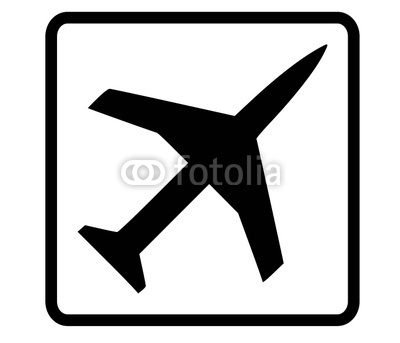 Sud Centru
Dambu
Les prochaines sorties, Ploiesti Dambu, Sud, Centrum, sont intégrées sur ce panneau
Ploiesti Vest Nord
Ploiesti Est
Vest
Nord
7
Est
Brasov
Targoviste
Ploiesti 

1000 m
Suceava	
Iasi
Galati
Ploiesti Dambu

1000 m
UA
MD
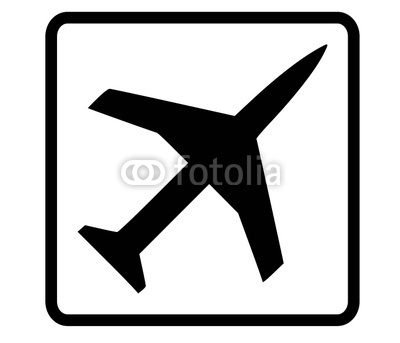 Sud Centru
Dambu
Les prochaines sorties, Ploiesti Dambu, Sud, Centrum, sont intégrées sur ce panneau
Ploiesti Sud
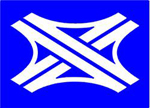 7
Ploiesti Vest Nord
Ploiesti Est
Vest
Nord
Est
Brasov
Targoviste
Ploiesti
Suceava	
Iasi
Galati
Ploiesti Dambu
UA
MD
Sud Centru
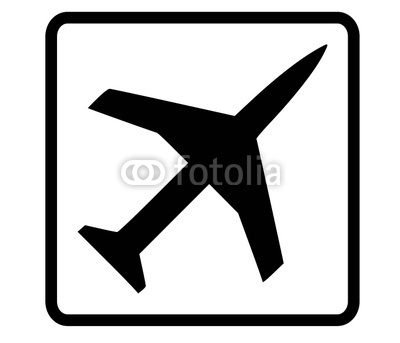 Dambu
Les prochaines sorties, Ploiesti Dambu, Sud, Centrum, sont intégrées sur ce panneau
Iesire Ploiesti  Vest  Nord
Nord
Vest
Ploiesti Sud Centru
Ploiesti Strejnicu
Ploiesti Vest
Ploiesti Blejoi
3 km
 8 km
  13 km
22 km
Sud Centru
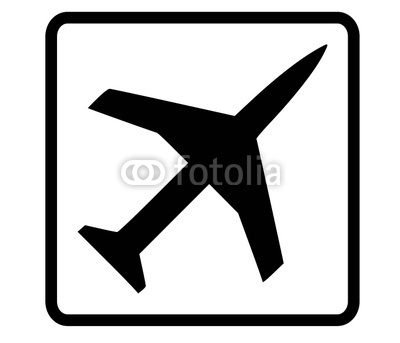 Vest
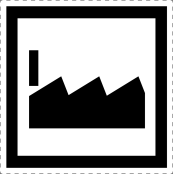 En Hongrie, aux abords des grandes villes, un panneau informe les automobilistes sur les sorties les desservant et leur situation par rapport à un plan général de la ville concernée. En général, à 120 km, les indications sont trop petites et peu visibles pour être véritablement exploitables. Je retiens l’idée mais je supprime le plan de la ville et les indications des lieux des sorties
[Speaker Notes: Distances à contrôler]
8
2000 m
Ploiesti
Sud
1
Centru
Pentru TOATE panourile – de verificat / corectat !
Pl - Strejnicu
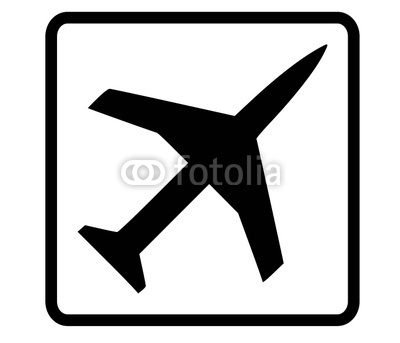 Ploiesti

Tatarani
Gara de Triaj

1000 m
Sud
Centru
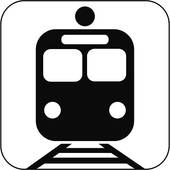 1
8
Ploiesti

Tatarani
Gara de Triaj
Sud
1
Centru
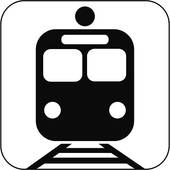 Iesire
8
Brasov 			116 km
Pitesti				       km
Targoviste			  53 km
Campina			  40 km
E60 x E577		  13 km
E60
A3
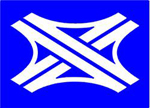 9
2000 m
Ploiesti Strejnicu
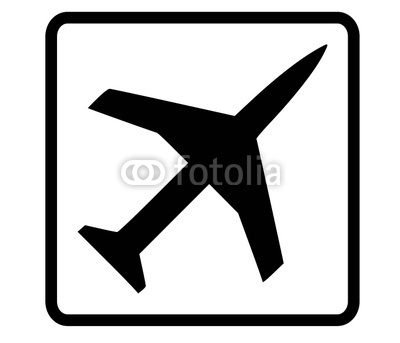 1A
Pentru TOATE panourile – de verificat / corectat !
Ploiesti Vest
Vest
Ploiesti Strejnicu
Stanjesti



1000 m
140
1A
Aerodromul Strejnic
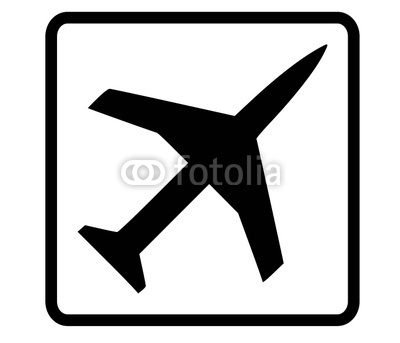 9
Ploiesti Strejnicu
Stanjesti
140
1A
Aerodromul Strejnic
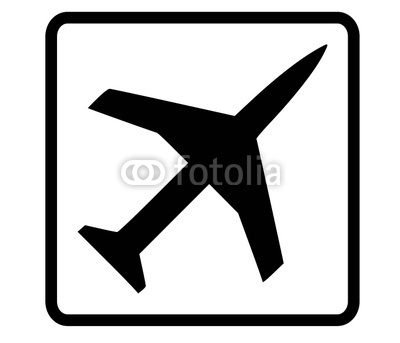 Iesire
9
Brasov 			111 km
Pitesti				       km
Targoviste			  48 km
Campina			  35 km
E60 x E577		    8 km
E60
A3
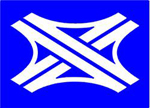 10
2000 m
Ploiesti Vest
Vest
1A
Brasov   TargovisteSuceava   Iasi   GalatiE60 x E577
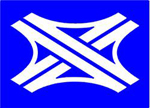 Ploiesti Vest Centru
Targoviste via DN 72
Parcul Industrial

1000 m
Vest
Centru
Parcul Industrial Vest
72
10
Ploiesti  Vest Centru
Targoviste via DN 72
Parcul Industrial
Centru
Vest
72
Parcul Industrial Vest
Iesire
10
E60 x E577
A3 x A4

Buda
1500 m
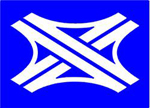 11
E60   A3
E577   A4
11
Brasov
Campina
Baicoi 

1000 m
Suceava
Targoviste
Pl Nord   Blejoi

1000 m
Nord
Blejoi
Les prochaines sorties, Baicoi, Blejoi, sont intégrées sur ce panneau
Directie Suceava
Iasi
Galati
Ploiesti Nord Est
Nord
Est
Directie Targoviste
Craiova
Pitesti
Moreni
E60   A3
E577   A4
11
Brasov
Campina
Baicoi 

500 m
Suceava
Targoviste
Pl Nord   Blejoi

500 m
Nord
Blejoi
Les prochaines sorties, Baicoi, Blejoi, sont intégrées sur ce panneau
E60 x E577
A3 x A4

Buda
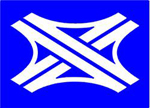 11
E60   A3
E577   A4
Brasov
Campina
Baicoi
Suceava
Targoviste
Pl Nord   Blejoi
Nord
Blejoi
A4
E577   A4
Craiova
Pitesti
Targoviste
Moreni
Suceava	
Iasi
Galati
Pl Nord        Blejoi
UA
MD
Nord
Blejoi
Brasov 			107 km
Sinaia		   	        58  km
Comarnic			  47 km
Campina			  30 km
E60
A3
12
2000 m
Baicoi
100E
Campina
Baicoi
Floresti

1000 m
100E
720
12
Baicoi
Floresti
100E
720
Iesire
12
Brasov 			  92 km
Sinaia		   	        43 km
Comarnic			  32 km
Campina			  15 km
E60
A3
13
2000 m
Campina
1
Comarnic
Campina
Breaza

1000 m
1
101R
13
Campina
Breaza
1
720
Iesire
13
Sfântu Gheorghe 	115 km
Brasov		   	        73 km
Sinaia				  24 km
Comarnic			  13 km
E60
A3
14
2000 m
Comarnic
1
Sinaia
Comarnic
Breaza Nord

1000 m
1
Nord
101R
14
Comarnic
Breaza Nord
1
101R
Nord
Iesire
14
Fagaras		 	130 km
Sfântu Gheorghe	 105 km
Brasov				  63 km
Sinaia				  10 km
E60
A3
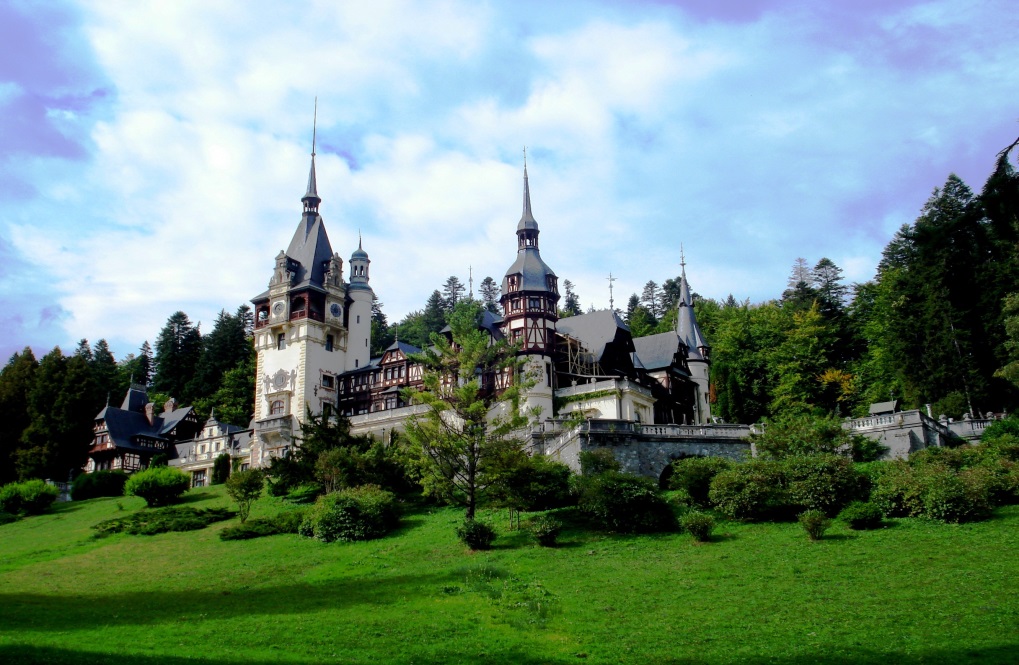 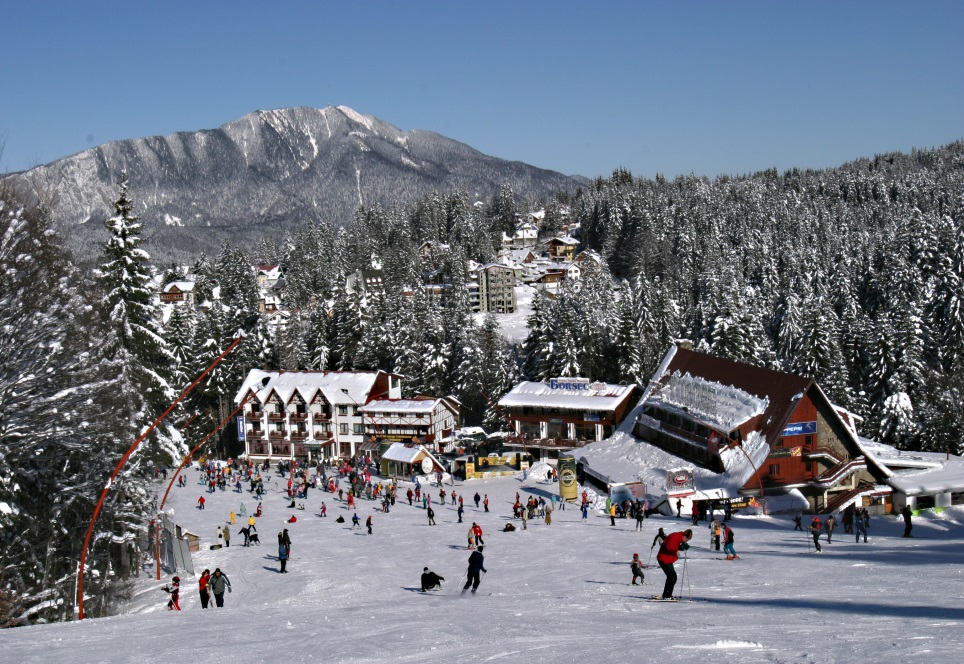 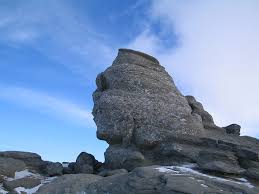 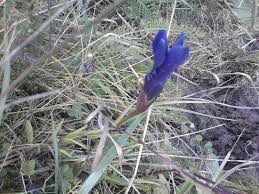 Prahova : Sinaia Busteni Azuga Predeal
15
2000 m
Sinaia
1
Busteni
Sinaia
Targoviste

1000 m
1
71
15
Sinaia
Targoviste
1
71
Iesire
15
Sighisoara		 	 170 km
Fagaras			 120 km
Sfântu Gheorghe	   95 km
Brasov				   63 km
E60
A3
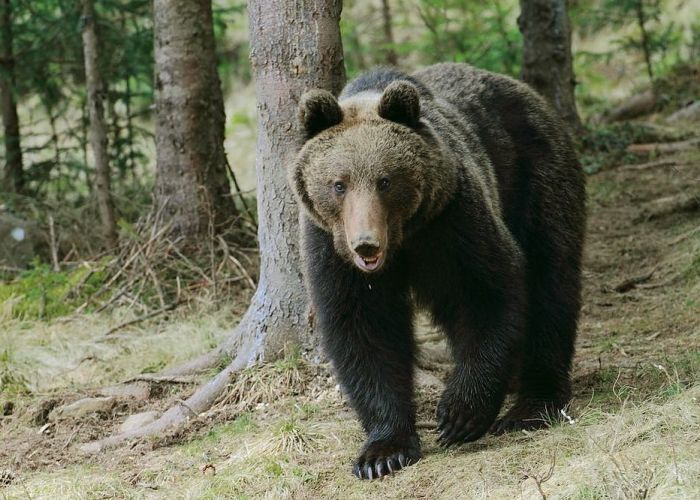 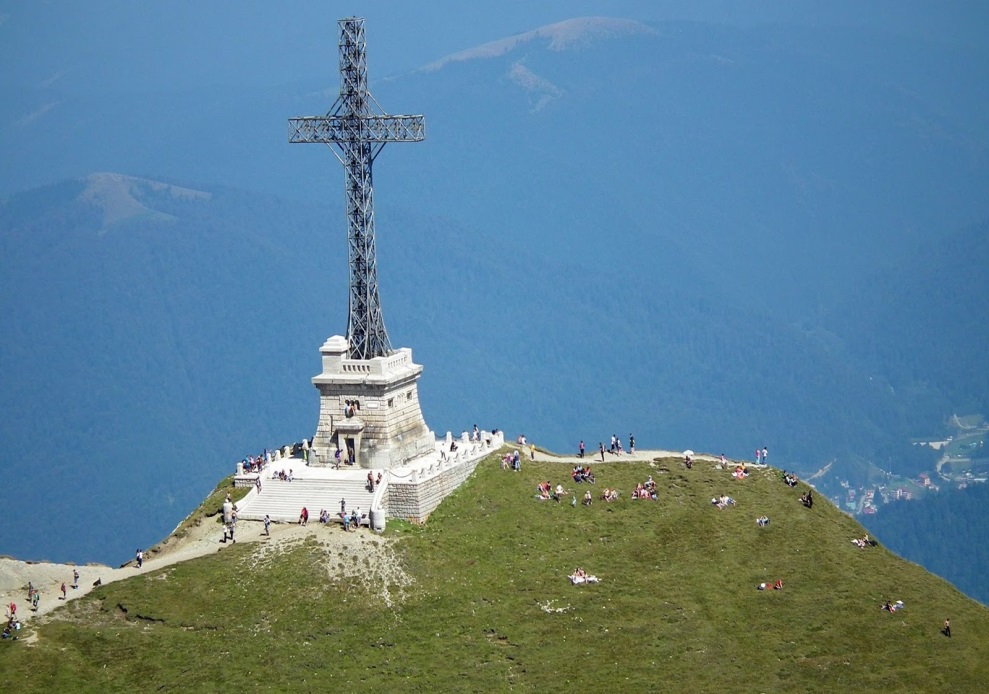 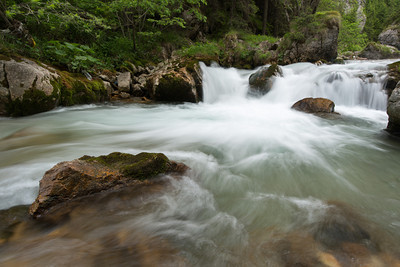 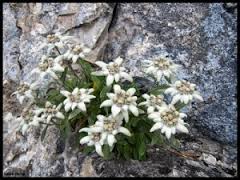 Parcul Natural Bucegi
16
16
2000 m
Busteni
1
Predeal
Busteni
Azuga




1000 m
1
Parcul Natural Bucegi
16
Busteni
Azuga
1
Parcul Natural Bucegi
Iesire
16
Sighisoara		 	 157 km
Fagaras			 107 km
Sfântu Gheorghe	   82 km
Brasov				   40 km
E60
A3
17
2000 m
Predeal
1
Rasnov
Predeal

1000 m
1
17
Predeal
1
Iesire
17
Sighisoara		 	 143 km
Fagaras			   93 km
Sfântu Gheorghe	   68 km
Brasov				   26 km
E60
A3
18
2000 m
Rasnov
73
Brasov Vest Centru
Vest
Centru
Rasnov
Pitesti
Campulung
Zârnesti

1000 m
73
E574
73A
18
Rasnov
Pitesti
Campulung
Zârnesti
73
E574
73A
Iesire
18
Sighisoara		 	 135 km
Fagaras			   85 km
Sfântu Gheorghe	   60 km
Brasov				   18 km
E60
A3
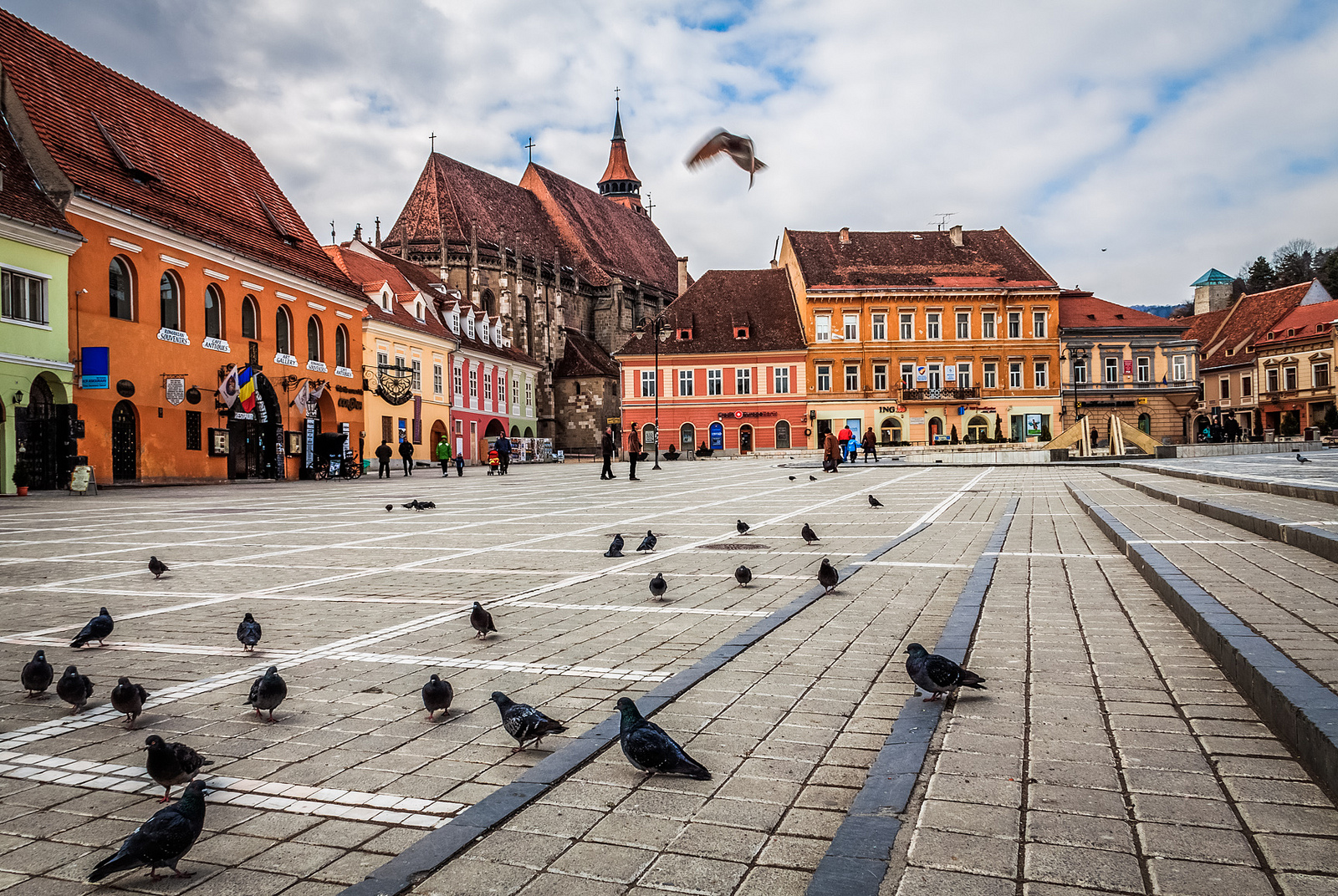 Brasov
19
2000 m
Brasov
Vest
1
Centru
E60 x E574Brasov Nord  Est
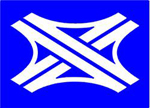 Est
Nord
Brasov

Codlea
Ghimbav

1000 m
Vest
Centru
1
19
Brasov

Codlea
Ghimbav
Vest
1
Centru
1
Iesire
19
Targu Mures		 180 km
Sighisoara		 	 128 km
Fagaras			   76 km
Sfântu Gheorghe	   51 km
E60 x E574			     9 km
E60
A3
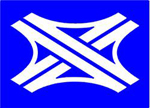 E60 x E574
A3 x A9

Ghimbav
2000 m
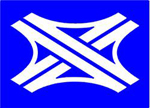 20
E60   E68   A3
E574   A9
Cluj Napoca
Targu Mures
Fagaras 

2000 m
Bacau	
Sfântu Gheorghe
Brasov Nord Est

2000 m
MD
UA
Est
Nord
Les prochaines sorties, Fagaras, Brasov Nord, sont intégrées sur ce panneau
Directii Cluj NapocaFagaras
Arad
Timisoara
Turnu Severin
Oradea
Satu Mare
[Speaker Notes: Distances à contrôler]
Directie Bacau
Suceava
Iasi
Piatra Neamt
Onesti
UA
MD
[Speaker Notes: Distances à contrôler]
E60   E68   A3
E574   A9
Cluj Napoca
Targu Mures
Fagaras 

1000 m
Bacau	
Sfântu Gheorghe
Brasov Nord Est

1000 m
MD
UA
Est
Nord
Les prochaines sorties, Fagaras, Brasov Nord, sont intégrées sur ce panneau
E60 x E574
A3 x A9

Ghimbav
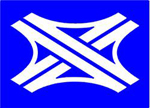 20
E60  E68  A3  A9
E574   A9
Cluj Napoca
Targu Mures
Fagaras
Bacau	
Sfântu Gheorghe
Brasov Nord Est
UA
MD
Nord
Est
Targu Mures		 177 km
Sighisoara		 	 122 km
Sibiu				 134 km
Fagaras			   59 km
E60 x E68			   51 km
E68
E60
A9
A3
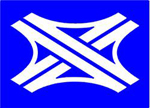 Iesire
21
RESERVE 2
Iesire
22
RESERVE 3
E60 x E68
A3 x A9

Fagaras
2000 m
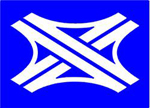 23
E68   A9
E60   A3
Sibiu
Fagaras Sud
 

2000 m
Cluj Napoca
Targu Mures
Fagaras   

2000 m
Sud
Est
Zona industrialâ
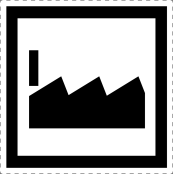 Centru
Directie Cluj Napoca
Debrecen
Oradea
Satu Mare
Baia Mare
Sighisoara
H
[Speaker Notes: Distances à contrôler]
Directie Sibiu
Szeged
Arad
Timisoara
Turnu Severin
Pitesti
H
SRB
BG
[Speaker Notes: Distances à contrôler]
E68   A9
E60   A3
Sibiu
Fagaras Sud
 

1000 m
Cluj Napoca
Targu Mures
Fagaras   

1000 m
Sud
Est
Zona industrialâ
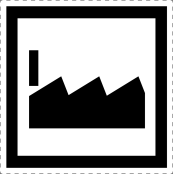 Centru
E60 x E68
A3 x A9

Fagaras
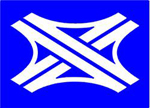 23
E68   A9
E60   A3
Sibiu
Fagaras Sud
Cluj Napoca
Targu Mures
Fagaras
Sud
Est
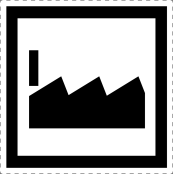 Zona industrialâ
Centru
24
1000 m
Fagaras
Est
1
Centru
Bradeni
Fagaras


Mandra

500 m
Est
Centru
1
24
Fagaras


Mandra
1
Est
Centru
Iesire
24
Targu Mures		 113 km
Ordorheiu Secuiesc	   99 km
Medias				   95 km
Sighisoara			   57 km
E60
A3
Iesire
25
RESERVE 4
26
2000 m
Bradeni
106
Sighisoara
Bradeni
Agnita

1000 m
106
26
Bradeni
Agnita

1000 m
106
Iesire
26
Targu Mures		   73 km
Ordorheiu Secuiesc	   59 km
Medias				   55 km
Sighisoara			   17 km
E60
A3
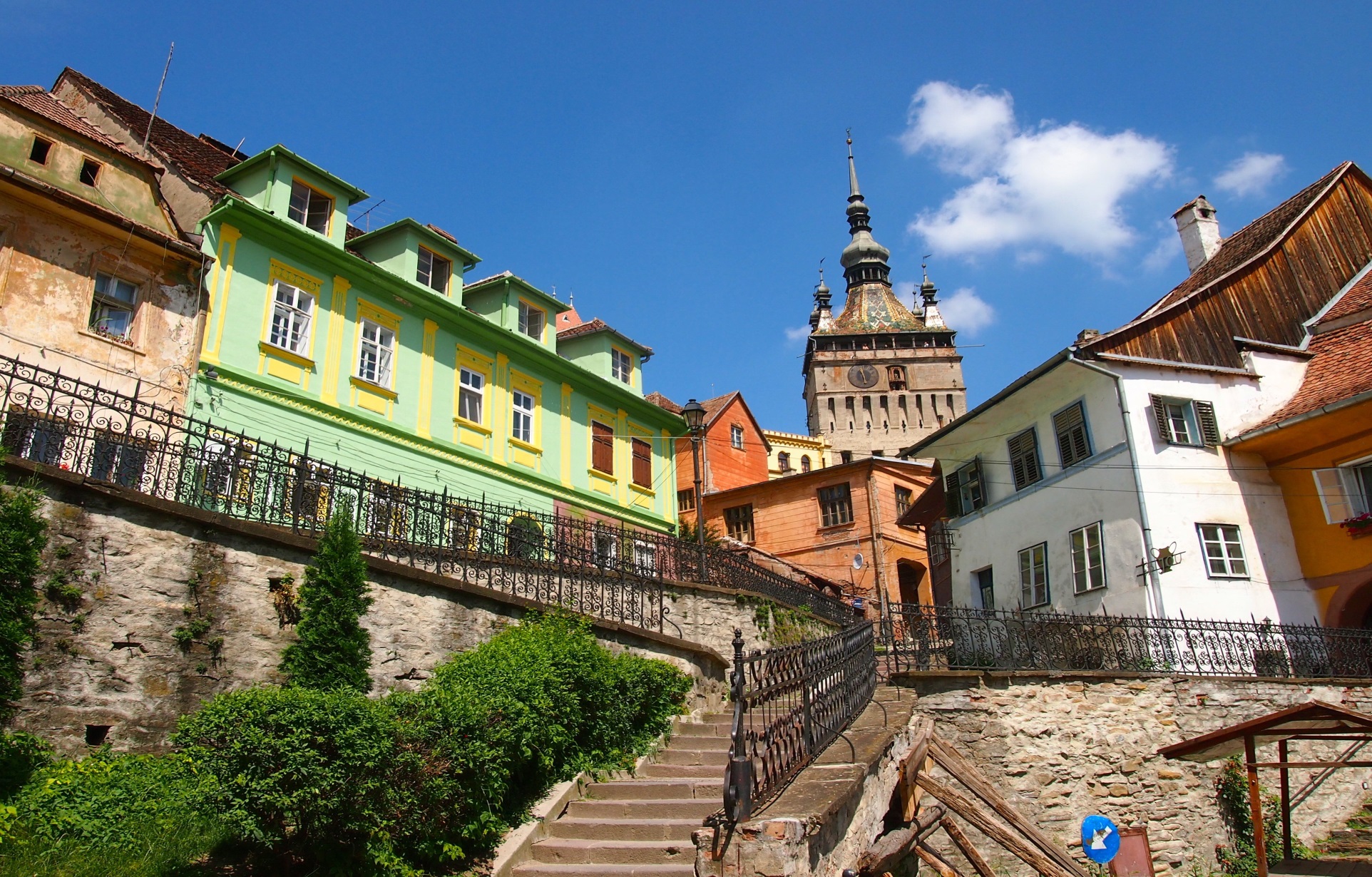 Sighisoara – Orasul medieval
27
2000 m
Sighisoara
14
Balauseri
Sighisoara
Medias
Odorheiu Secuiesc

1000 m
14
13
27
Sighisoara
Medias
Odorheiu Secuiesc
14
13
Iesire
27
Cluj Napoca		 176 km
Turda				 121 km
Reghin				   84 km
Targu Mures		   55 km
E60
A3
28
2000 m
Balauseri
13
E60    A3 x A8Targu Mures Sud
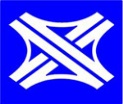 Sud
Balauseri
Tarnaveri
Praid

1000 m
13
142
13A
28
Balauseri
Tarnaveri
Praid
13
142
13A
Iesire
28
Cluj Napoca		 147 km
Turda				   92 km
Reghin				   55 km
Targu Mures		   26 km
E60 x A8			   18 km
E60
A3
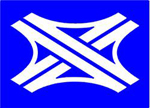 E60 x A8
A3 x A8

Corunca
3000 m
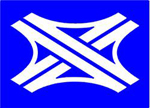 29
Iesire 29
E 60   A3   A8
A8
Târgu Mures
Iasi   Suceava

 Târgu Mures 


2000 m










2000 m
Cluj Napoca 
Târgu Mures



2000 m
MD
UA
Vest
Sud
Nord
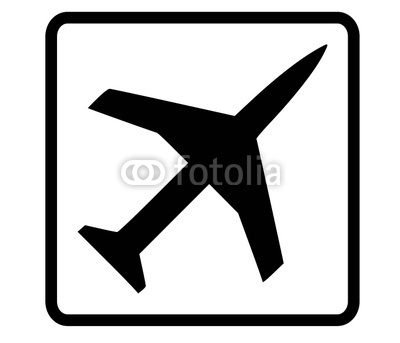 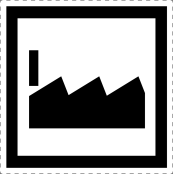 Centru
2000 m
Ce panneau au dessus de l’autoroute s’inspire de Luxembourg Sud, dans le sens Metz -> Luxembourg / Bruxelles / Trier
Directie Cluj Napoca
Oradea
Satu Mare
Arad - Timisoara
Turnu Severin
Sibiu
[Speaker Notes: Distances à contrôler]
Directii Iasi Suceava
Chisinâu
Botosani
Piatra Neamt
Bacau
MD
UA
[Speaker Notes: Distances à contrôler]
Iesire 29
E 60   A3   A8
A8
Târgu Mures
Iasi   Suceava

 Târgu Mures 


1000 m










2000 m
Cluj Napoca 
Târgu Mures



1000 m
MD
UA
Vest
Sud
Nord
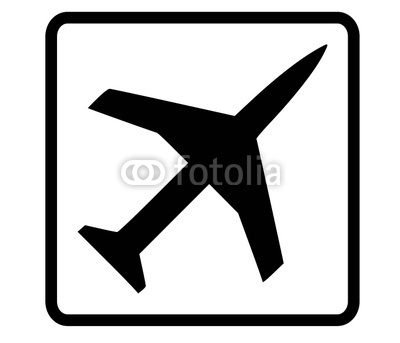 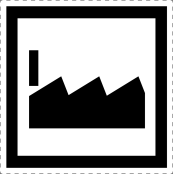 Centru
1000 m
E60 x A8
A3 x A8

Corunca
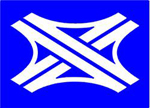 29
Iesire 29
E 60   A3   A8
A8
Târgu Mures
Iasi   Suceava

 Târgu Mures 












2000 m
Cluj Napoca 
Târgu Mures
MD
UA
Sud
Vest
Nord
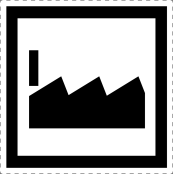 Centru
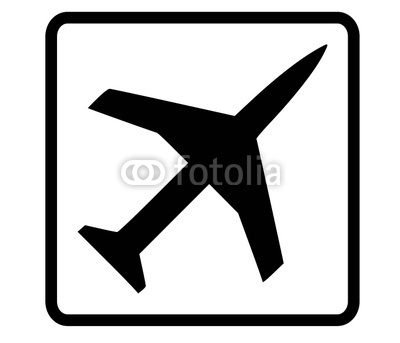 Iesire 29
E 60   A3   A8
A8
Târgu Mures
Iasi Suceava

 Târgu Mures





2000 m
Cluj Napoca 
Târgu Mures
UA
MD
Vest
Sud
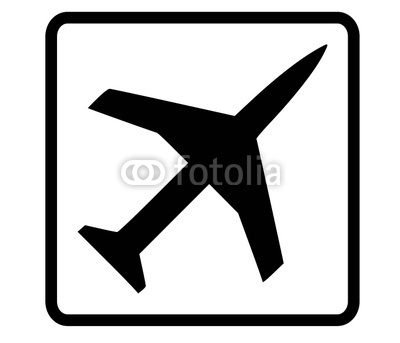 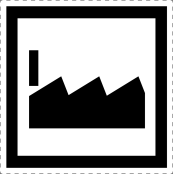 Nord
Centru
Iesire
29
Cluj Napoca		 133 km
Arad				 369 km
Medias				   73 km
Turda				   72 km
Campia Turzii		   67 km
E60
A3
30
2000 m
Targu Mures Vest
Vest
15
Ungheni
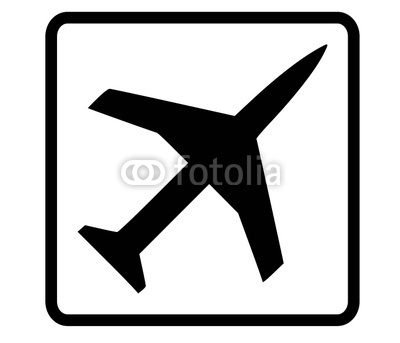 Aeroportul Transilvania
Targu Mures


1000 m
Vest
15
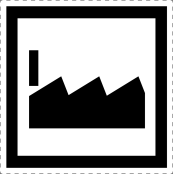 Zona Industrialâ
30
Targu Mures Vest
Vest
15
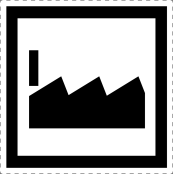 Zona Industrialâ
Iesire
30
Cluj Napoca		 124 km
Arad				 360 km
Medias				   64 km
Turda				   63 km
Campia Turzii		   59 km
E60
A3
A8
31
2000 m
Ungheni
15
Ogra
Ungheni


1000 m
15
Aeroportul Transilvania
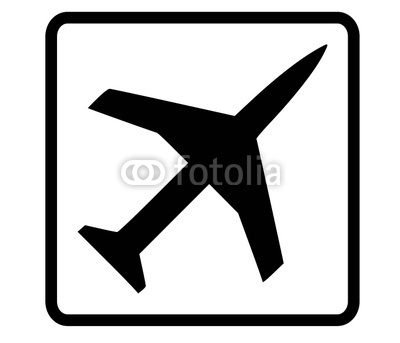 31
Ungheni
15
Aeroportul Transilvania
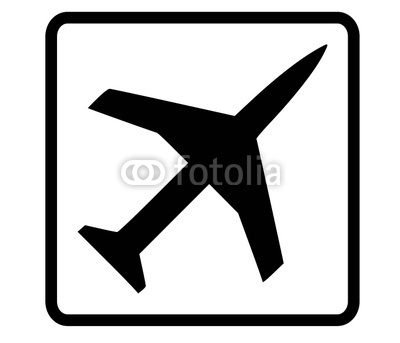 Iesire
31
Cluj Napoca		 116 km
Arad				 352 km
Medias				   66 km
Turda				   55 km
Campia Turzii		   51 km
E60
A3
A8
32
2000 m
Ogra
15
Iernut
Ogra
Sânpaul

1000 m
15
32
Ogra
Sânpaul
15
Iesire
32
Cluj Napoca		 108 km
Arad				 344 km
Medias				   58 km
Turda				   47 km
Campia Turzii		   43 km
E60
A3
A8
33
2000 m
Iernut
15
Ludus
Iernut
Târnâveni
Medias

1000 m
15
14A
33
Iernut
Târnâveni
Medias
15
14A
Iesire
33
Cluj Napoca		 101 km
Arad				 337 km
Turda				   40 km
E80 x E81			   38 km
Campia Turzii		   36 km
E60
A3
A8
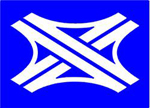 34
2000 m
Ludus
15
Câmpia Turzii
Ludus
Chetani

1000 m
15
34
Ludus
Chetani
15
Iesire
34
Cluj Napoca		   86 km
Arad				 322 km
Turda				   25 km
E80 x E81			   23 km
Campia Turzii		   21 km
E60
A3
A8
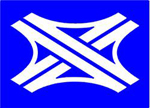 35
2000 m
Câmpia Turzii
15
Turda   E81 x E60
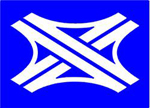 Câmpia Turzii


1000 m
15
Baza Aerianâ 71
62
35
Câmpia Turzii
Baza Aeriana
15
Baza Aerianâ 71
62
Iesire
35
Cluj Napoca		   71 km
Arad				 317 km
Sebes				   85 km
Alba Iulia			   69 km
Turda				   15 km
E80 x E81			     7 km
E60
A3
A8
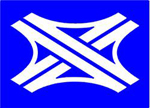 E60 x E81
A3 x A8

Turda
3000 m
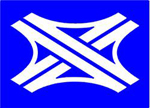 36
E60   E81   A3
E81   A8
Cluj Napoca
Turda Nord
2000 m
Arad
Sibiu
Unirea

2000 m
Nord
Turda Sud
2500 m
Sud
Directie Cluj Napoca
Lemberg Lviv
Debrecen
Oradea
Satu Mare
Baia Mare
UA
H
[Speaker Notes: Distances à contrôler]
Directii  Arad  Sibiu
Szeged
Timisoara
Turnu Severin
Alba Iulia
Sebes
H
SRB
BG
[Speaker Notes: Distances à contrôler]
E60   E81   A3
E81   A8
Cluj Napoca
Turda Nord
1000 m
Arad
Sibiu
Unirea

1000 m
Nord
Turda Sud
1500 m
Sud
E60 x E81
A3 x A8

Turda
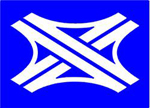 36
E
E60   E81   A3
E81   A8
Arad    Sibiu
Alba Iulia
Unirea
Cluj Napoca
Turda Nord
Nord
Turda Sud
500 m
Sud
37
Turda Sud
Mihai Viteazu
Sud
1
75
Iesire
37
38
1000 m
Turda Nord
Nord
1
TureniCluj Napoca Sud Est
Sud
Est
Turda Nord


500 m
Nord
1
Zona Industrialâ
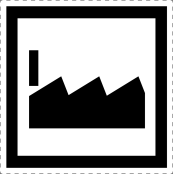 38
Turda Nord
Nord
1
Zona Industrialâ
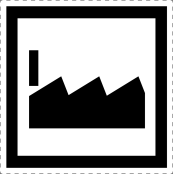 Iesire
38
Oradea				 252 km
Satu Mare			 222 km
Zalau				 132 km
Dej					   84 km
Cluj Napoca		   41 km
E60
A3
Cluj Napoca
Iesire
Nr
Sud   Est
Vest Centru
Nord
Tureni
Gilau
Nadaselu
39
Est
Sud
41
Vest
Centru
42
Nord
39
2000 m
Tureni
1
VlahaCluj NapocaVest  Centru  Nord
Centru
Nord
Vest
Tureni
Cluj Napoca

Dej

1000 m
1
Sud
Est
1N
E
Iesire 29
E60   E81   A3
Vlaha
Cluj Napoca
Tureni	
Cluj Napoca

Dej
1
Est
Vest
Centru
Sud
Nord
1N
Iesire
39
Oradea				 245 km
Satu Mare			 215 km
Zalau				 115 km
Cluj Napoca		   34 km
E60
A3
40
2000 m
Vlaha
107M
GilauCluj NapocaVest  Centru  Nord
Centru
Nord
Vest
Vlaha
Sâvâdisla

1000 m
107M
40
Vlaha
Sâvâdisla
107M
Iesire
40
Oradea				 223 km
Satu Mare			 193 km
Zalau				 103 km
Cluj Napoca		   12 km
E60
A3
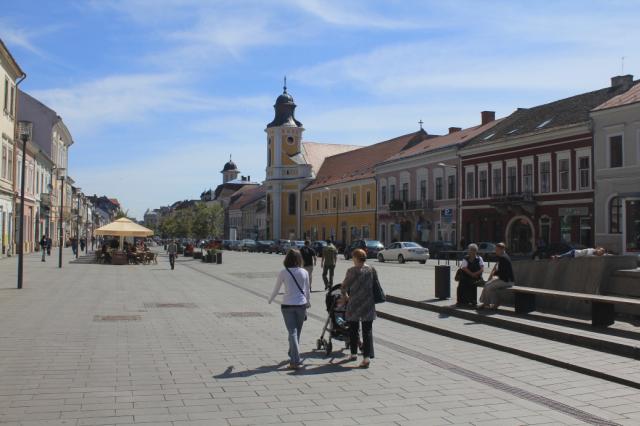 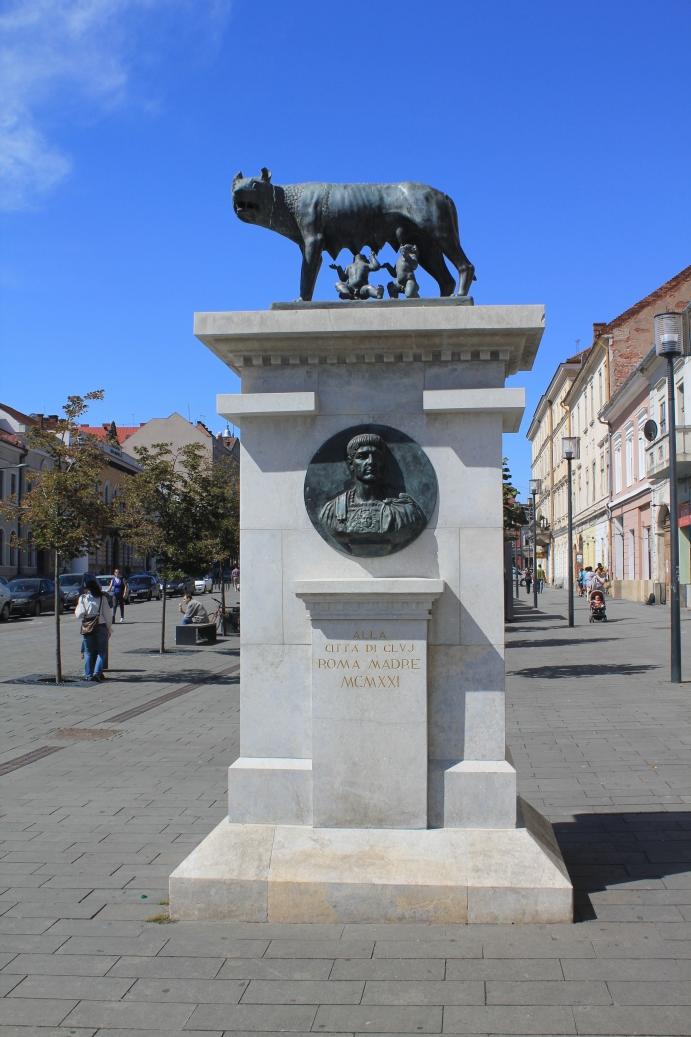 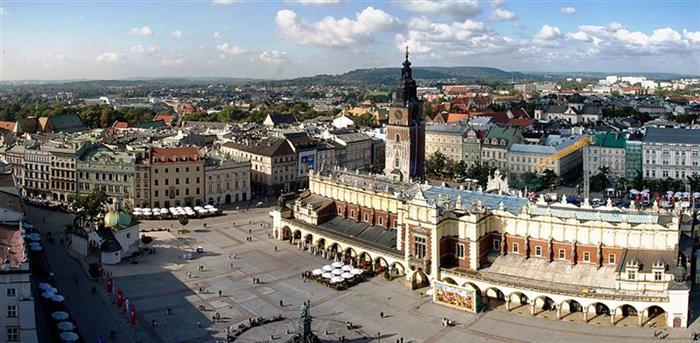 Cluj Napoca – Orasului roman
41
2000 m
Cluj Napoca
1
Vest
Centru
NadaseluCluj Napoca Nord
Nord
Cluj Napoca

Gilau
Huedin

1000 m
1
Vest
Centru
1
E60
41
Cluj Napoca

Gilau
Huedin
1
Vest
Centru
E60
1
Iesire
41
Debrecen			 275 km
Oradea				 193 km
Satu Mare			 163 km
Zalau				   73 km
E60
E81
A3
H
42
2000 m
Cluj Napoca Nord
Nord
1F
Mihâiesti
Cluj Napoca Nord
Nâdâselu
Dej

1000 m
Nord
1F
1C
E576
42
Cluj Napoca Nord
Nâdâselu
Dej
Nord
1F
1C
E576
Iesire
42
Debrecen			 267 km
Oradea				 185 km
Satu Mare			 155 km
Zalau				   65 km
E60 x E81			   56 km
E60
E81
A3
H
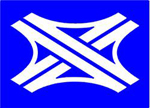 43
2000 m
Mihâiesti
1F
Sânmihaiu Almasului
Mihâiesti
Topa Mica

1000 m
1F
43
Mihâiesti
Topa Mica
1F
Iesire
43
Debrecen			 255 km
Oradea				 173 km
Satu Mare			 143 km
Zalau				   53 km
E60 x E81			   44 km
E60
E81
A3
H
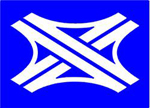 44
2000 m
Sânmihaiu Almasului
1G
Românasi
Sânmihaiu Almasului
Hida
Huedin

1000 m
1G
44
Sânmihaiu Almasului
Hida
Huedin
1G
Iesire
44
Debrecen			 243 km
Oradea				 161 km
Satu Mare			 131 km
Zalau				   34 km
E60 x E81			   25 km
E60
E81
A3
H
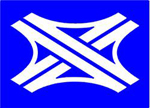 45
2000 m
Românasi
1F
Zalau Sud
Sud
Românasi
Ciumârna
Romita

1000 m
1F
108A
45
Românasi
Ciumârna
Romita
1F
108A
Iesire
45
Debrecen			 226 km
Oradea				 144 km
Satu Mare			 114 km
Zalau				   19 km
E60 x E81			   10 km
E60
E81
A3
H
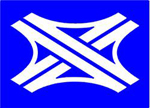 46
2000 m
Zalau Sud
Sud
1F
E60 x E81
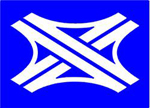 Zalau 

Aghires
Crasna

1000 m
Sud
Centru
191C
108A
46
Zalau 

Aghires
Crasna

1000 m
Sud
Centru
191C
108A
Iesire
46
Debrecen			 296 km
Oradea				 126 km
Satu Mare			   91 km
Zalau Nord			   14 km
E60 x E81			     5 km
E60
E81
A3
H
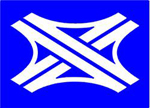 E60 x E81
A3 x A7

Aghires
3000 m
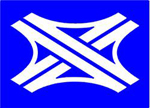 47
E60   A3   A7
E81   A7
47
Debrecen
Oradea
Simleu Silvaniei

2000 m
Satu Mare	
Baia Mare
Zalau Nord

2000 m
UA
H
Nord
Les prochaines sorties, Zalau Nord, Simleu, sont intégrées sur ce panneau
E60   A3   A7
E81   A7
47
Debrecen
Oradea
Simleu Silvaniei

1000 m
Satu Mare	
Baia Mare
Zalau Nord

1000 m
UA
H
Nord
Les prochaines sorties, Zalau Nord, Simleu, sont intégrées sur ce panneau
E60 x E81
A3 x A7

Aghires
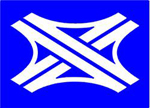 47
E60   A3   A7
E81   A7
Debrecen
Oradea
Simleu Silvaniei
Satu Mare	
Baia Mare
Zalau Nord
H
UA
Nord
Arad				 209 km
Debrecen via M35		 191 km
Salonta				 162 km
Oradea				 120 km
E60 x E671		        118 km
E60
A3
A7
H
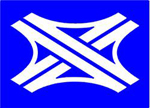 48
2000 m
Simleu Silvaniei
1H
Suplacu de Barcâu
Simleu Silvaniei
Nusfalâu
Varsolt
Sârmâsag

1000 m
1H
108F
48
Simleu Silvaniei
Nusfalâu
Varsolt
Sârmâsag
1H
108F
Iesire
48
Arad				 191 km
Debrecen via M35		 173 km
Salonta				 143 km
Oradea				 103 km
E60 x E671		        101 km
E60
A3
A7
H
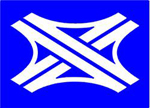 49
2000 m
Suplacu de Barcau
19B
Marghita
Suplacu 
de Barcau

1000 m
19B
49
Suplacu
de Barcau
19B
Iesire
49
Arad				 169 km
Debrecen via M35		 151 km
Salonta				 121 km
Oradea				   81 km
E60 x E671			   79 km
E60
A3
A7
H
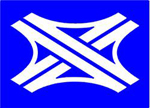 50
2000 m
Marghita
19B
Sirbi
Marghita
Sâcueni
Debrecen
        Via Letavertes
Carei

1000 m
19B
H
191
50
Marghita
Sâcueni
Debrecen
        Via Letavertes
Carei
19B
H
191
Iesire
50
Arad				 158 km
Debrecen via M35		 125 km
Salonta				   94 km
Oradea				   55 km
E60 x E671			   53 km
E60
A3
A7
H
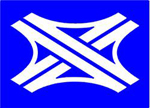 51
2000 m
Sirbi
767A
Ring Oradea
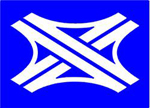 Sirbi
Salard
Sarsig

1000 m
767A
19E
51
Sirbi
Salard
Sarsig
767A
19E
Iesire
51
Arad				 141 km
Debrecen via M35		   98 km
Salonta				   67 km
Oradea				   28 km
E60 x E671			   22 km
E60
A3
A7
H
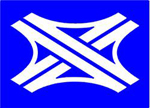 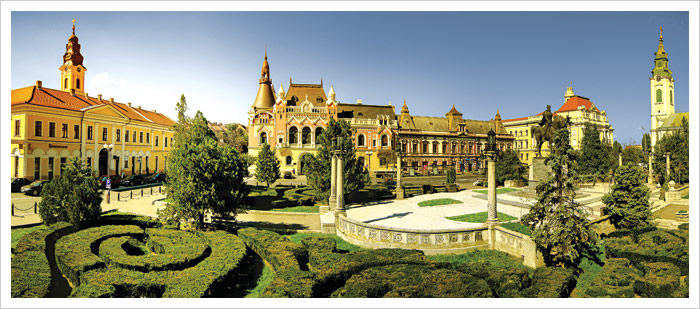 Oradea
MEMENTO
Cluj
E60
A3 A7
Oradea Nord E60   A3
DebrecenE60  M35
Oradea
City
Oradea Est
A7
Debrecen
Oradea Vest
E671
Oradea Sud
E671   A7
Arad
E60 x A7
A3 x A7

Ring Oradea
3000 m
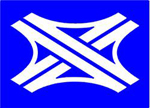 52
Oradea Nord Vest
Oradea Est Sud
Nord
Vest
Est
Sud
Debrecen
Oradea Nord
Biharia

2000 m
Arad
Oradea



2000 m
H
Est
Nord
Centru
Aeroportul
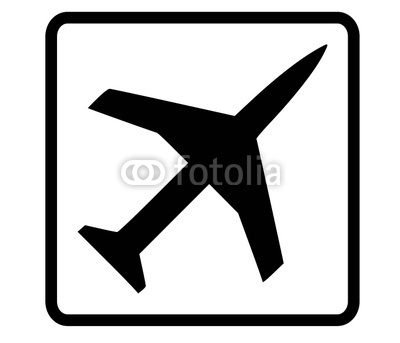 Les prochaines sorties, Oradea Est Centrum, Biharia, sont intégrées sur ce panneau
Directie Arad
Szeged
Timisoara
Targu Mures
Deva
Baile Felix
H
SRB
BG
Baile Felix
[Speaker Notes: Distances à contrôler]
Directie Debrecen
H
Budapest
Szolnok
Artand
Bors
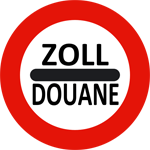 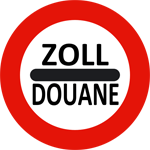 [Speaker Notes: Distances à contrôler]
Oradea Nord Vest
Oradea Est Sud
Nord
Vest
Est
Sud
Debrecen
Oradea Nord
Biharia

1000 m
Arad
Oradea



1000 m
H
Est
Nord
Centru
Aeroportul
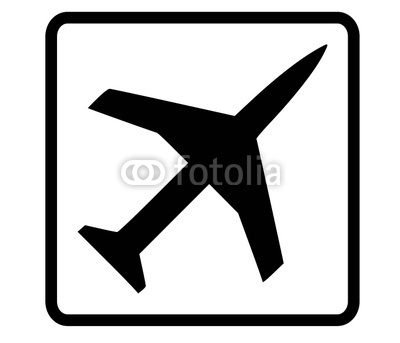 E60 x A7
A3 x A7

Ring Oradea
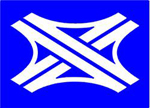 52
Ring Oradea
A7
E60  A3
52
Debrecen

Oradea 
Biharia
Arad
Oradea
H
Est
Nord
Centru
Vest
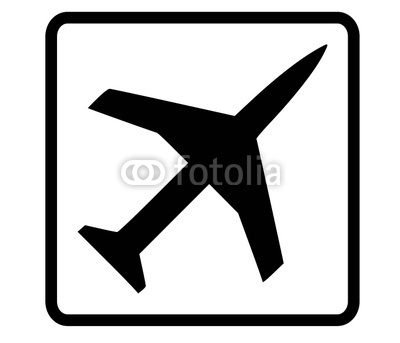 Aeroportul
Arad				 125 km
Debrecen 			   86 km
Bors				   20 km
Oradea				   12 km
E60 x E671			   14 km
E60
A3
H
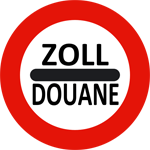 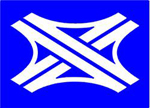 53
2000 m
Oradea Nord
19
Nord
E671
E60 x E671Ring Oradea Vest Sud
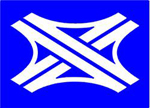 Vest
Sud
Oradea  
 
Biharia
Carei

1000 m
Nord
Centru
19
E671
53
Oradea  
 
Biharia
Carei
Nord
19
Centru
E671
Iesire
53
Arad				 117 km
Debrecen 			   78 km
Bors				   12 km
E60 x E671		     6 km
E60
A3
H
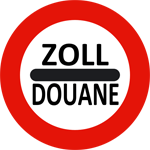 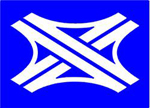 E60 x E671
A3 x E671

Bors
3000 m
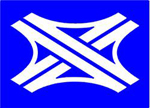 54
E60   A3
E671 Ring Oradea
Arad	
Oradea
Gara de Triaj
Bors


2000 m
Budapesta
Debrecen



2000 m
H
Centru
H
Vest
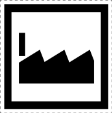 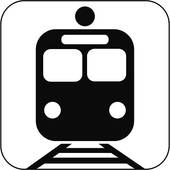 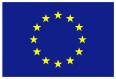 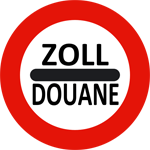 HU
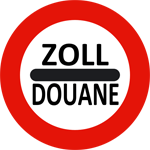 Aeroportul
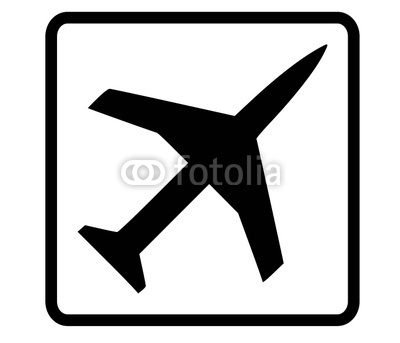 Directie Arad
Szeged
Timisoara
Targu Mures
Deva
Baile Felix
H
SRB
BG
Baile Felix
[Speaker Notes: Distances à contrôler]
E60   A3
E671 Ring Oradea
Arad	
Oradea
Gara de Triaj
Bors


1000 m
Budapesta
Debrecen



1000 m
H
Centru
Vest
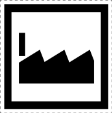 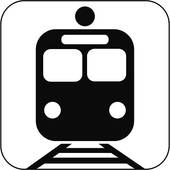 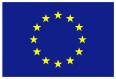 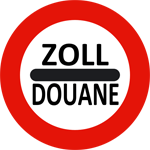 HU
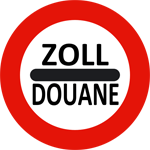 Aeroportul
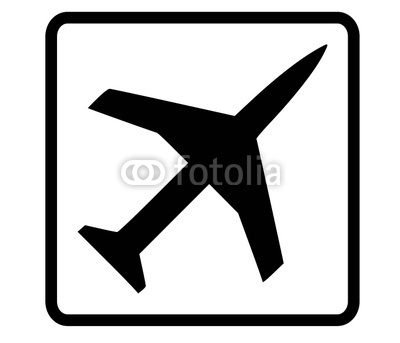 E60 x E671
A3 x E671

Bors
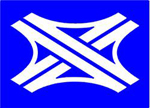 54
E671 Ring Oradea
Arad	
Oradea
Gara de Triaj
Bors
E60   A3
Centru
Vest
Budapesta
Debrecen
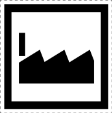 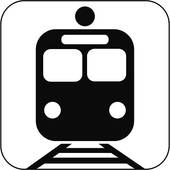 H
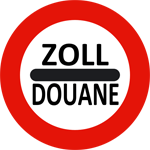 Aeroportul
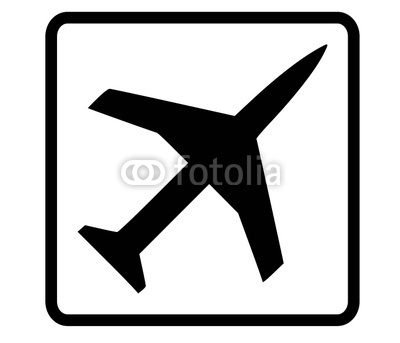 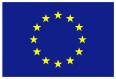 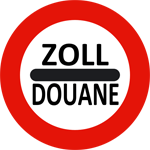 HU
Budapest	   	298 km
Debrecen 	     	  65 km
Szolnok 	   	143 km
Matrica		   	 0.5 km
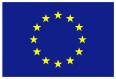 HU
E60
M35
Matrica
Vignette
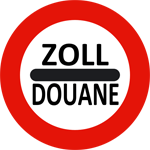 Sources
Ploiesti : https://www.google.ch/search?q=ploiesti&client=firefox-b&tbm=isch&tbo=u&source=univ&sa=X&ved=0ahUKEwj8g5iK8c3OAhVGkywKHUSoAdcQsAQIMQ&biw=1920&bih=932

Prahova Sinaia : https://www.google.ch/search?q=sinaia&client=firefox-b&tbm=isch&tbo=u&source=univ&sa=X&ved=0ahUKEwjq_Nzt8c3OAhVhKpoKHWatAKsQsAQIHQ&biw=1920&bih=932

Prahova Busteni : https://www.google.ch/search?q=busteni&client=firefox-b&tbm=isch&tbo=u&source=univ&sa=X&ved=0ahUKEwiz4qep8s3OAhXEKJoKHTU7ArMQsAQIHQ&biw=1920&bih=932

Prahova Predeal : https://www.google.ch/search?q=predeal&client=firefox-b&tbm=isch&tbo=u&source=univ&sa=X&ved=0ahUKEwiQxq_R8s3OAhUiD5oKHeAVCbMQsAQIHQ&biw=1920&bih=932

Parcul national Bucegi : https://www.google.ch/search?q=parcul+national+bucegi&client=firefox-b&tbm=isch&tbo=u&source=univ&sa=X&ved=0ahUKEwjg-qv48s3OAhUFiywKHbfyBbwQsAQIIA&biw=1920&bih=932

Brasov : https://www.google.ch/search?q=brasov&client=firefox-b&tbm=isch&tbo=u&source=univ&sa=X&ved=0ahUKEwjWg9PS883OAhUGPRQKHSZ4BYEQsAQIMQ&biw=1920&bih=932

Sighisoara : https://www.google.ch/search?q=sighisoara&client=firefox-b&tbm=isch&tbo=u&source=univ&sa=X&ved=0ahUKEwi38-jt883OAhXD7BQKHehsDsIQsAQIHQ&biw=1920&bih=932

Cluj Napoca : https://www.google.ch/search?q=cluj+napoca&client=firefox-b&tbm=isch&tbo=u&source=univ&sa=X&ved=0ahUKEwj7kMT5883OAhXFNxQKHT72DVgQsAQIHQ&biw=1920&bih=932

Oradea : https://www.google.ch/search?q=oradea&client=firefox-b&tbm=isch&tbo=u&source=univ&sa=X&ved=0ahUKEwjdpIyF9M3OAhXIwBQKHQduCIkQsAQIMQ&biw=1920&bih=932
Errata 1

Aux designers de réaliser des panneaux rationnels, efficients, lisibles, aérés, esthétiques,
       aux contours et liserés standardisés, adéquats et fonctionnels.